Advance Program Grants: An Overview
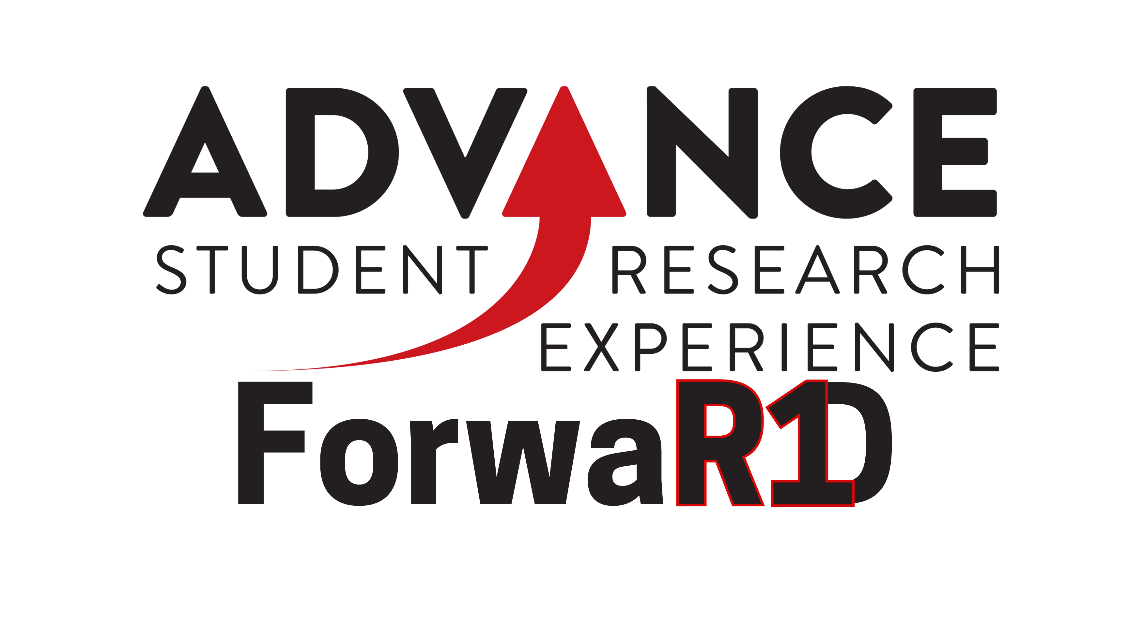 Advance Course Design & improvement Grants - $3000
Proposal content guidelines for ADVANCE Program Grants
Name of Recipient:
Title of Research Grant:
College and Department Name: Proposals must be routed through Department Chair and Dean
 
1. Abstract of Project (500 words or less), including the significance of findings or work accomplished. 
a. Impact on students!
b. Total number of students involved. 
2. What course will be impacted and how? 

3. List any publications, presentations, performances, or joint inter-professional work that may support this project.  

4. Provide a detailed budget describing how the grant monies will be spent.
 
5. List any plans for future sustainability or funding.
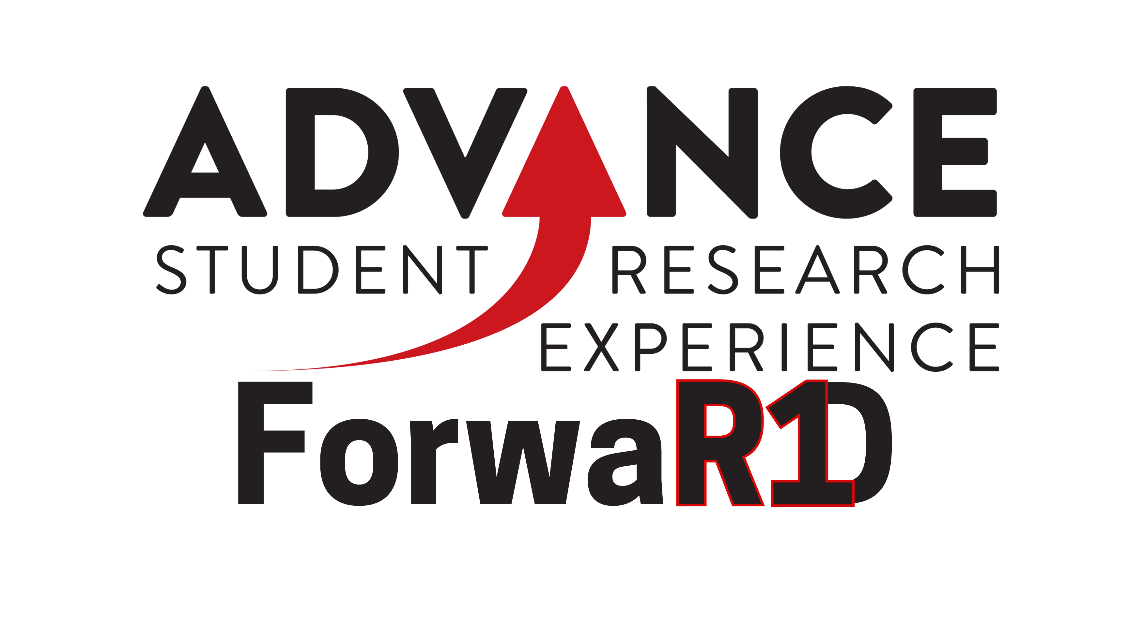 Advance Faculty Grants - $5000
Proposal content guidelines for ADVANCE Program Grants
Name of Recipient:
Title of Research Grant:
College and Department Name: Proposals must be routed through Department Chair and Dean
 
1. Abstract of Project (500 words or less), including the significance of findings or work accomplished. 
a. Impact on students!
b. Total number of students involved. 

2. How will the funds impact the faculty and/or students receiving/directly involved with the funding?
 
3. List any publications, presentations, performances, or joint inter-professional work that may support this project.  

4. Provide a detailed budget describing how the grant monies will be spent.
 
5. List any plans for future sustainability or funding.
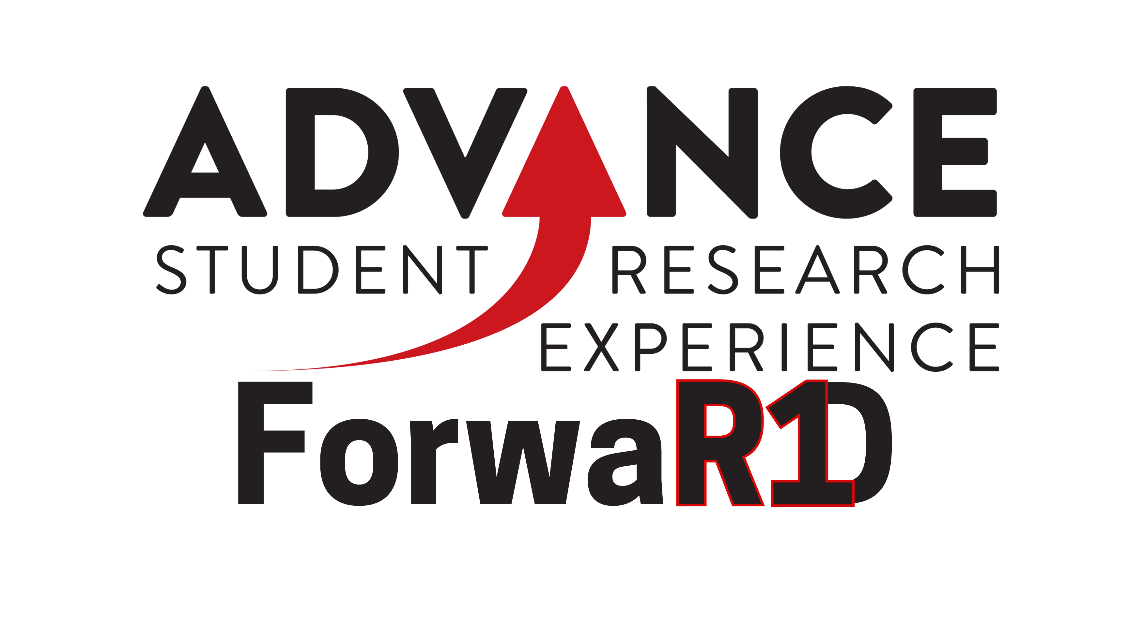 Advance Equipment Grants -$10,000
These are largest grants provided through the Advance Program.  
The Deans of each college choose a proposal submitted to their office for funding.  
All Advance Program funds should benefit undergraduate researchers.

SCRCS will requests a copy of the funded proposal 
Complete a Budget Proposal
Funded projects are managed by SCRCS 
Faculty (PIs) must have a LaCarte Card to spend funds.

Large purchases may require the use of a purchase requisition. 

All purchases must follow University guidelines.
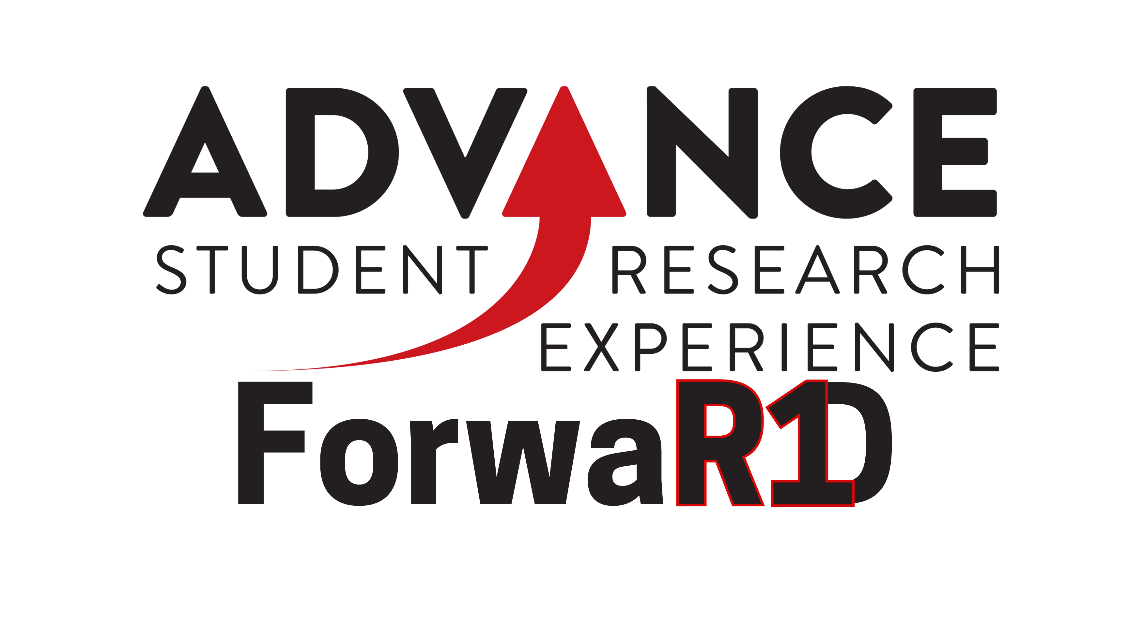 Advance Student Travel Grantsnumber & amounts vary with funding
Students complete a Microsoft form that includes their abstract (equivalent based on  discipline), program or proof of abstract acceptance (or equivalent), and a faculty support letter.
Students are required to provide receipts for all expenditures.  

Credit card statements are not acceptable proof of travel expenses.  

Students can be reimbursed post-travel.  

Airfare can only be reimbursed if it is not 
booked through Christopherson Business Travel 
(see travel on the Purchasing website).
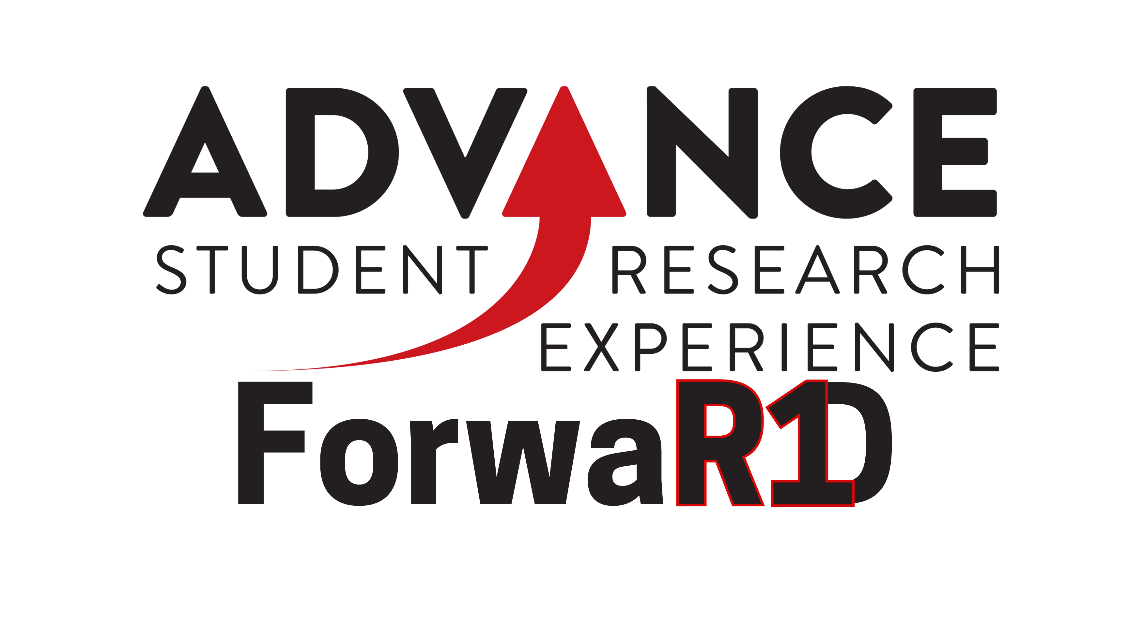 Mini Grants - $2000 Funding is provided by the research office
SCRCS manages the distribution and final reports for these grants.
SPFAC tracks distribution of the funds and provides account numbers. 
Name of Recipient:
Title of Research Grant:
College and Department Name: Proposals must be routed through Department Chair and Dean
 
1. Abstract of Project (500 words or less), including the significance of findings or work accomplished. 
a. Impact on students!
b. Total number of students involved. 

2. How will the funds impact the faculty and/or students receiving/directly involved with the funding?
 
3. List any publications, presentations, performances, or joint inter-professional work that may support this project.  

4. Provide a detailed budget describing how the grant monies will be spent.
 
5. List any plans for future sustainability or funding.
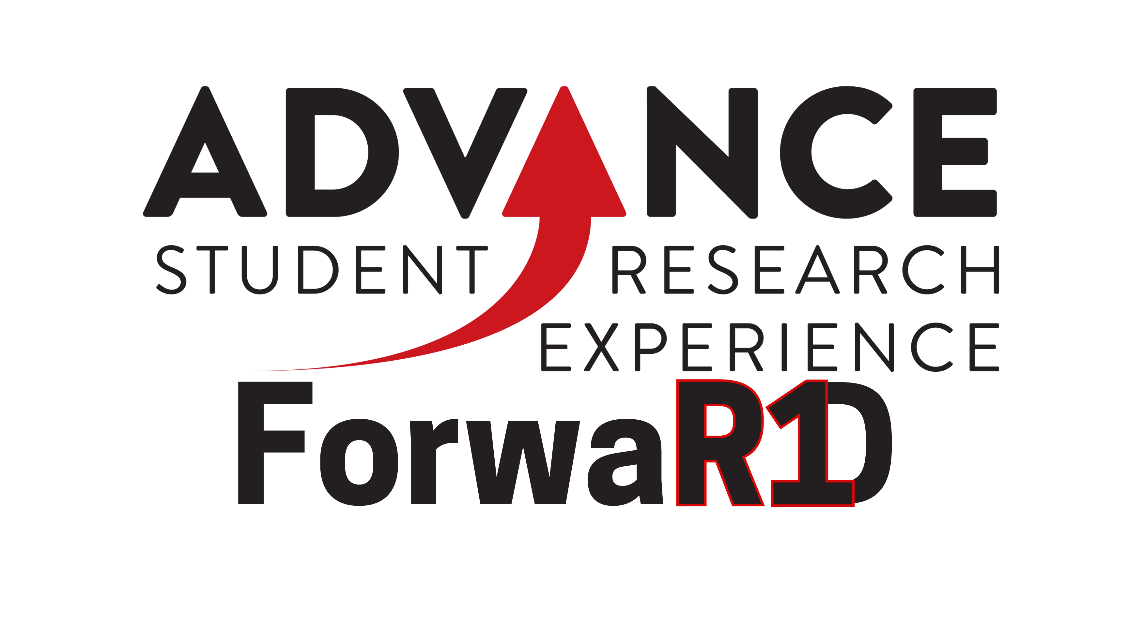 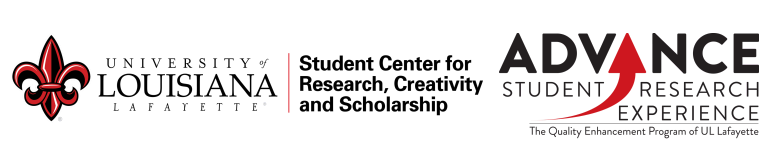 Submission of Grants managed by Scrcs
Advance Grants and Mini-grants are submitted to Advance@louisiana.edu.
Advance Equipment Grants are submitted to each Dean’s Office.
Advance Grants are reviewed by faculty committees or Deans’ offices.
Grants submitted that include faculty stipends have not been supported by the review committees so far, but stipends are not against the rules for all grants. 
Grants and their deadlines are advertised at advance.louisiana.edu. They are also announced on social media, and through University email announcements. 
Updated information about Advance Grants can also be found on the website. 
LaCOEUR is the steering committee that ensures fair competition for all grants.
Thank you
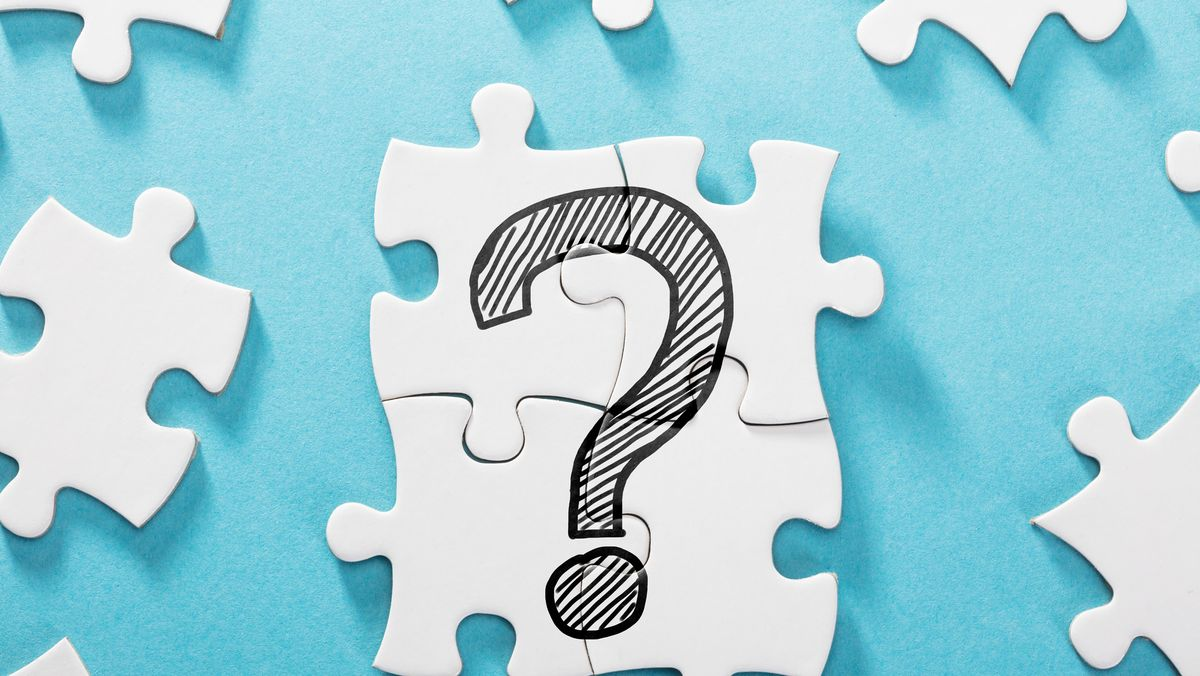 Questions?
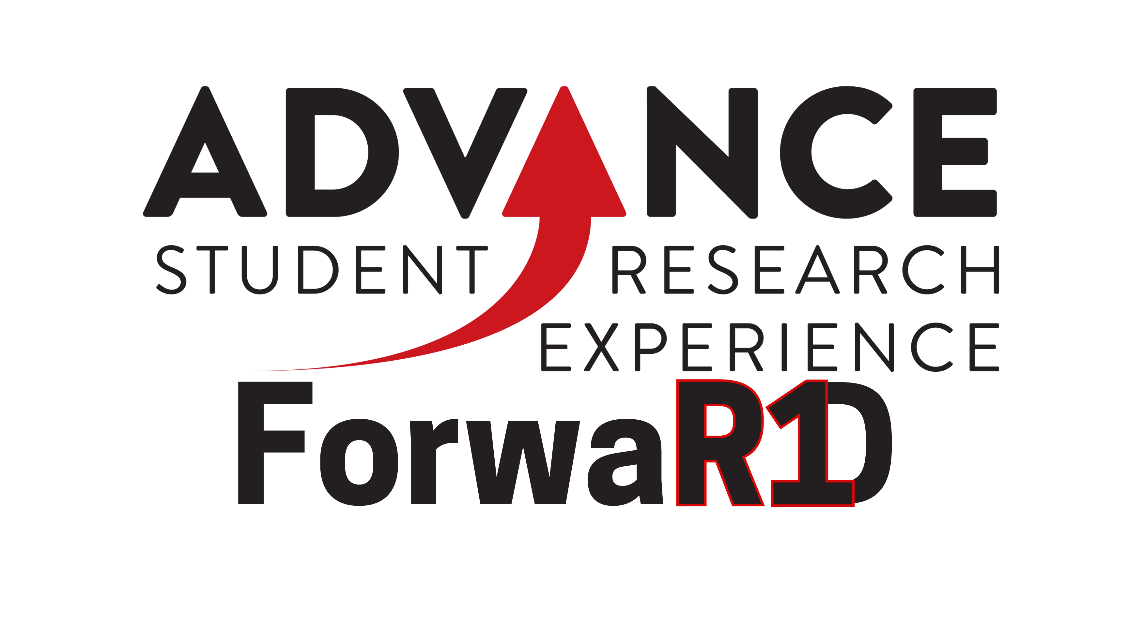